To solve problems involving time
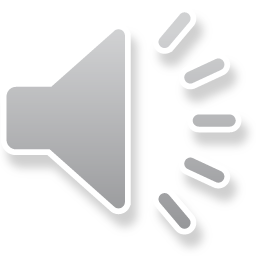 Step 1
Read the question and then read it again slowly.

I left home at 5 past 3 and arrived at Jack’s house 20 minutes later. 
What time did I arrive at Jack’s house? 


Step 2 
Underline the key information in the question.

I left home at 5 past 3 and arrived at Jack’s house 20 minutes later. 
What time did I arrive at Jack’s house?
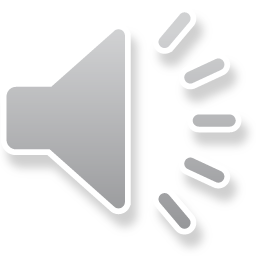 Step 3
Using a clock in your home or an interactive one on https://www.topmarks.co.uk/time/teaching-clock  to help you, set the time to 5 minutes past 3
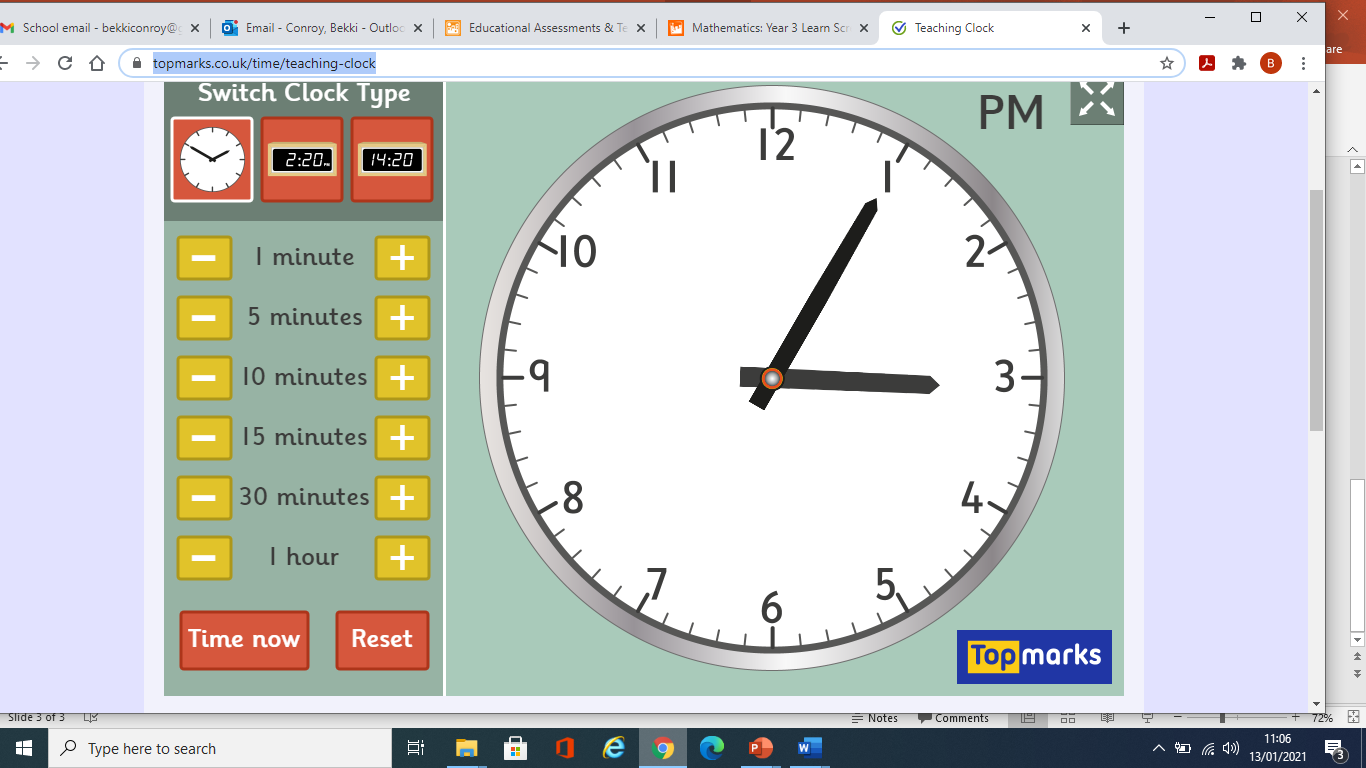 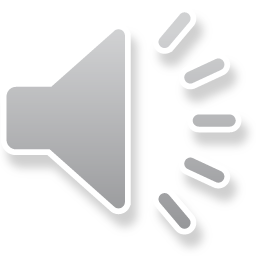 Step 4
Refer back to the question. “arrived at Jack’s house 20 minutes later.”
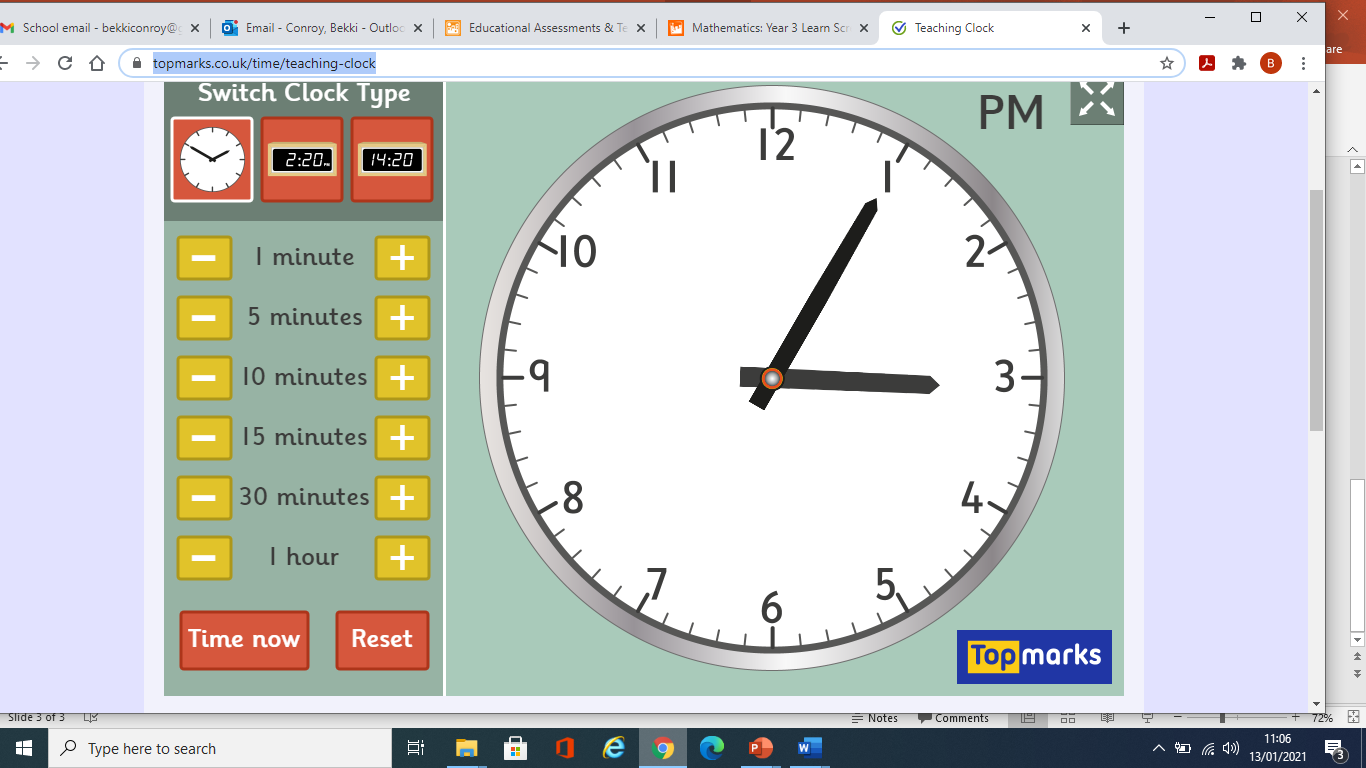 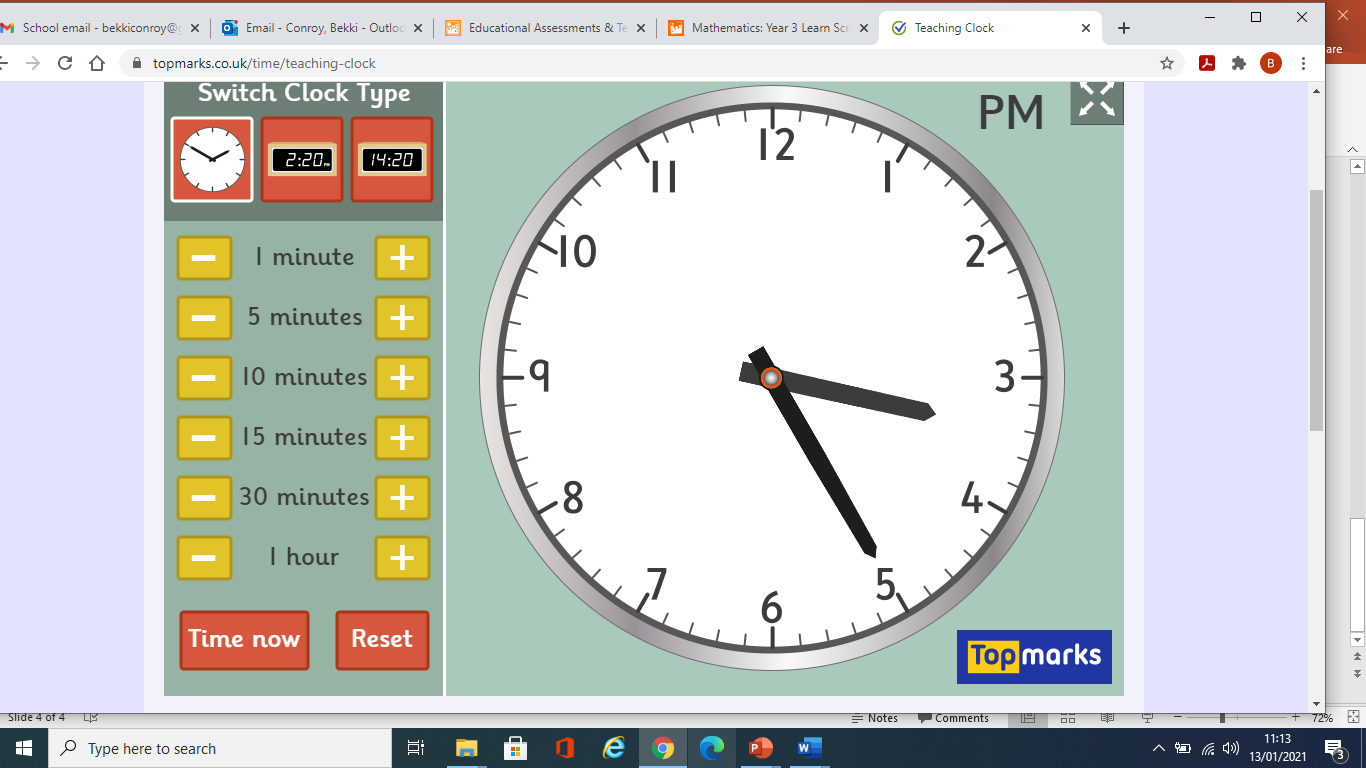 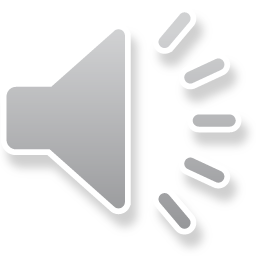 Step 5

I arrived at Jack’s house at 25 minutes past 3.



Now complete the questions on the page 
To solve problems involving time
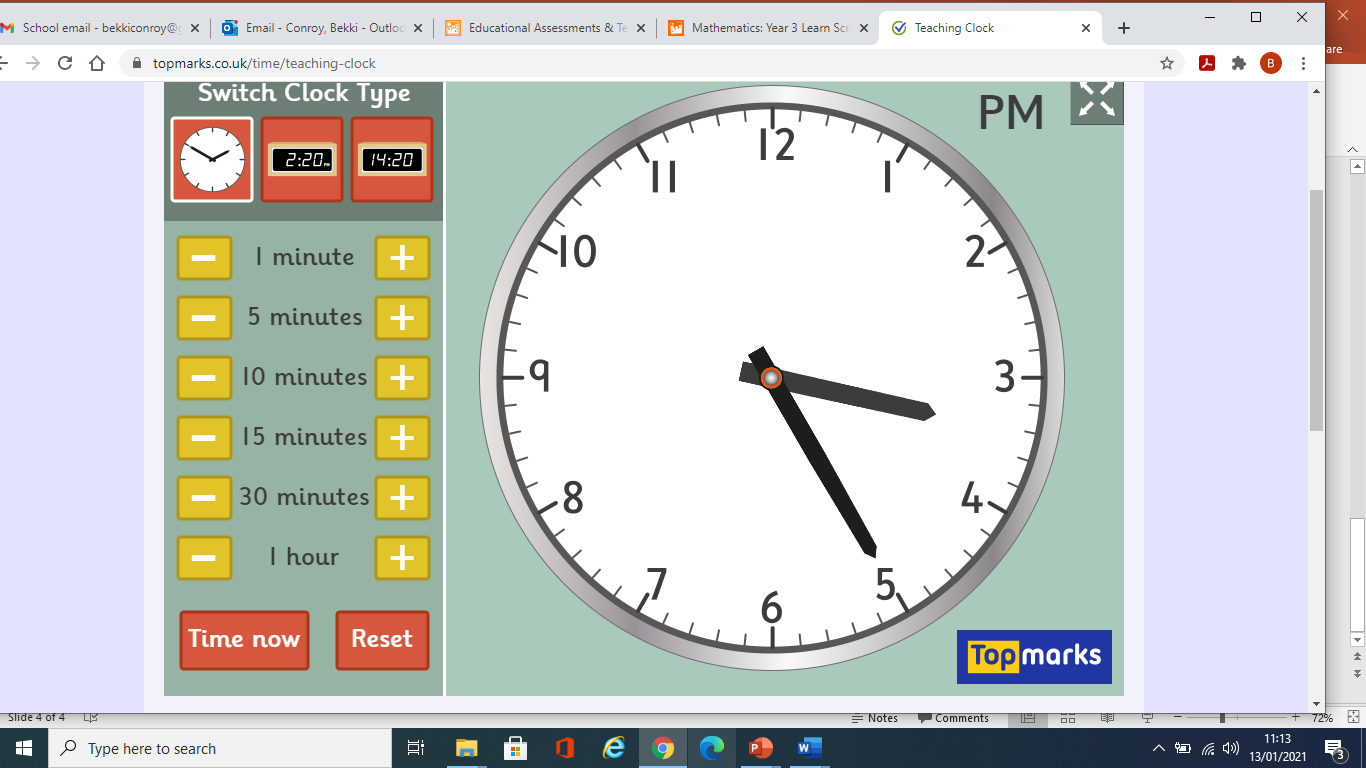 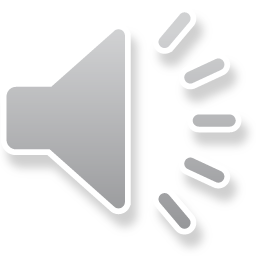